Корней Иванович Чуковский
читает автор
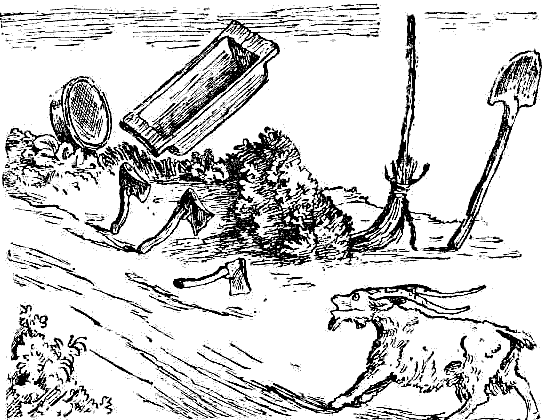 Скачет сито по полям,
А корыто по лугам.
За лопатою метла
Вдоль по улице пошла.
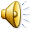 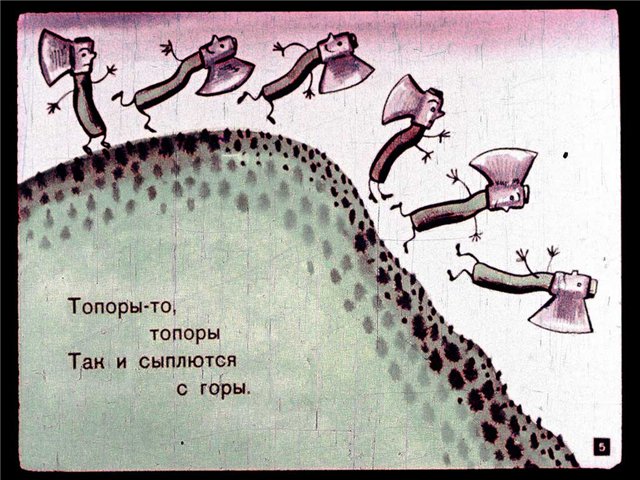 Топоры-то, топоры

Так и сыплются с горы.
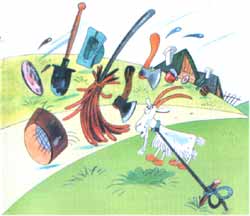 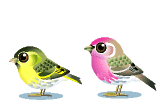 Испугалася коза,
Растопырила глаза:
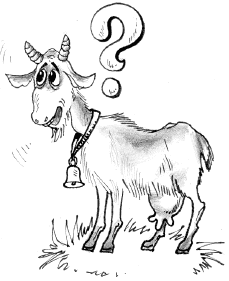 «Что такое?
Почему?
Ничего я не пойму».
Но, как чёрная железная нога,
Побежала, поскакала кочерга.
И помчалися по улице ножи:
«Эй, держи, держи, держи,
         держи, держи!»
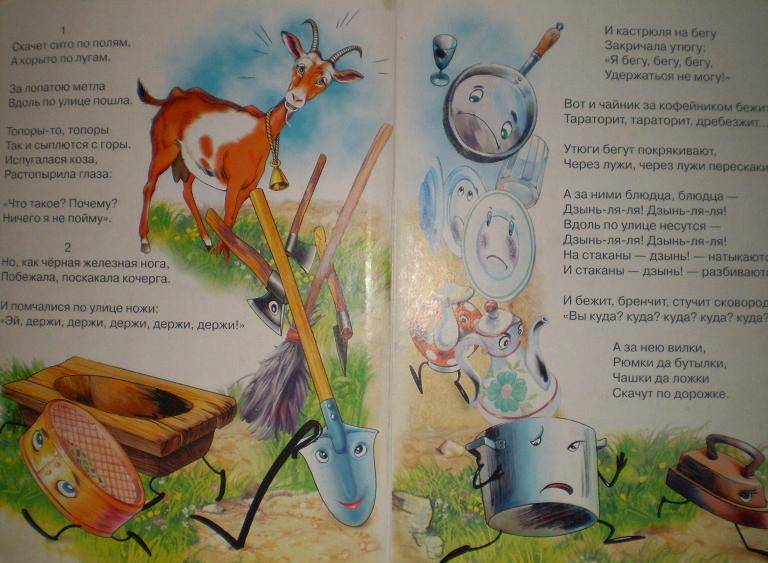 И кастрюля на бегу
         закричала утюгу:
«Я бегу, бегу, бегу,
         удержаться не могу!»
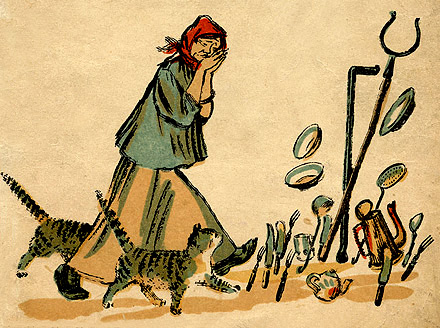 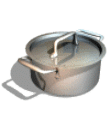 Вот и чайник за кофейником бежит,
Тараторит, тараторит,
Дребезжит…
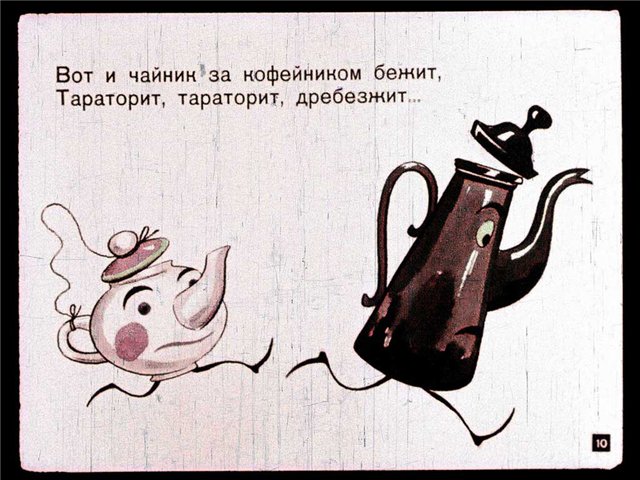 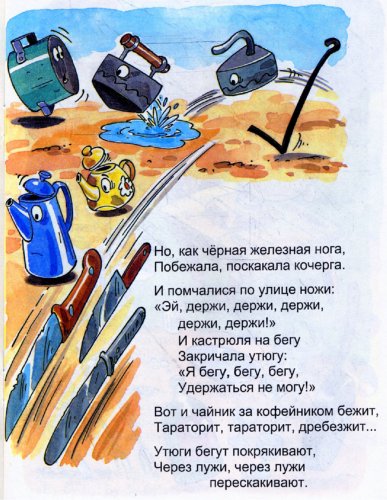 Утюги бегут Покрякивают,
Через лужи, через лужи
Перескакивают.
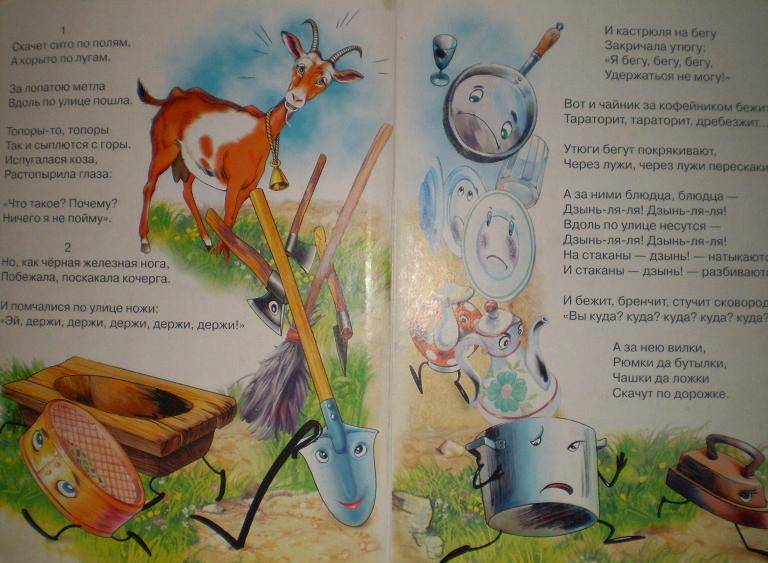 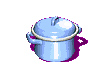 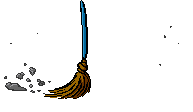 А за ними блюдца,
                   блюдца –
Дзынь-ля-ля!
Дзынь-ля-ля!
Вдоль по улице несутся –
Дзынь-ля-ля!
Дзынь-ля-ля!
На стаканы – дзынь!
Натыкаются,
И стаканы – дзынь!
Разбиваются.
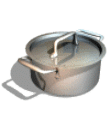 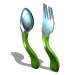 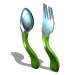 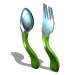 И бежит, бренчит,
Стучит сковорода:
«Вы куда? Куда?
Куда? Куда? Куда?»
А за нею вилки,
Рюмки да бутылки,
Чашки да ложки
Скачут по дорожке.
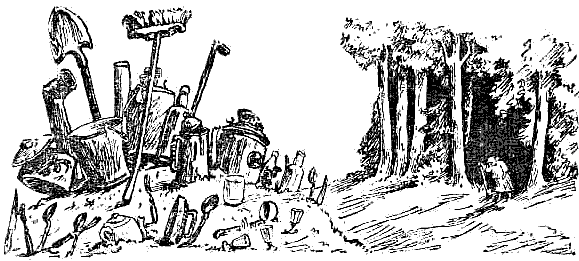 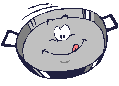 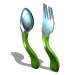 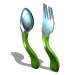 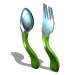 Из окошка вывалился Стол
И пошёл, пошёл, пошёл,
Пошёл, пошёл…
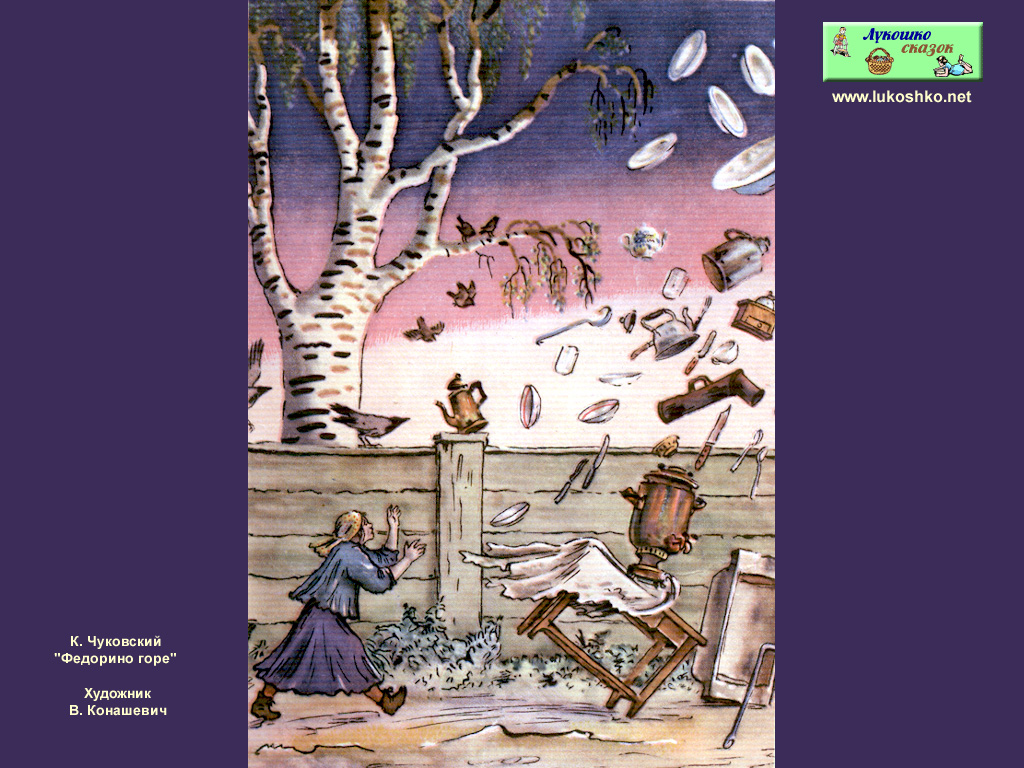 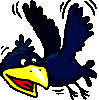 А на нём, а на нём,
Как на лошади верхом,
Самоварище сидит
И товарищам кричит:
Бу-бу-бу!
          Бу-бу-бу!
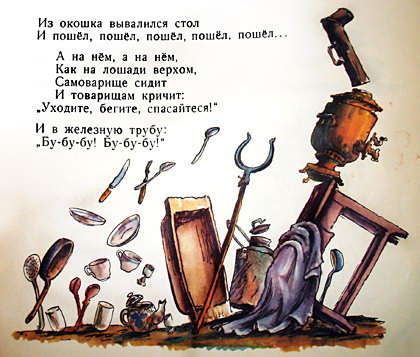 «Уходите, бегите,
            спасайтеся!»
И в железную трубу:
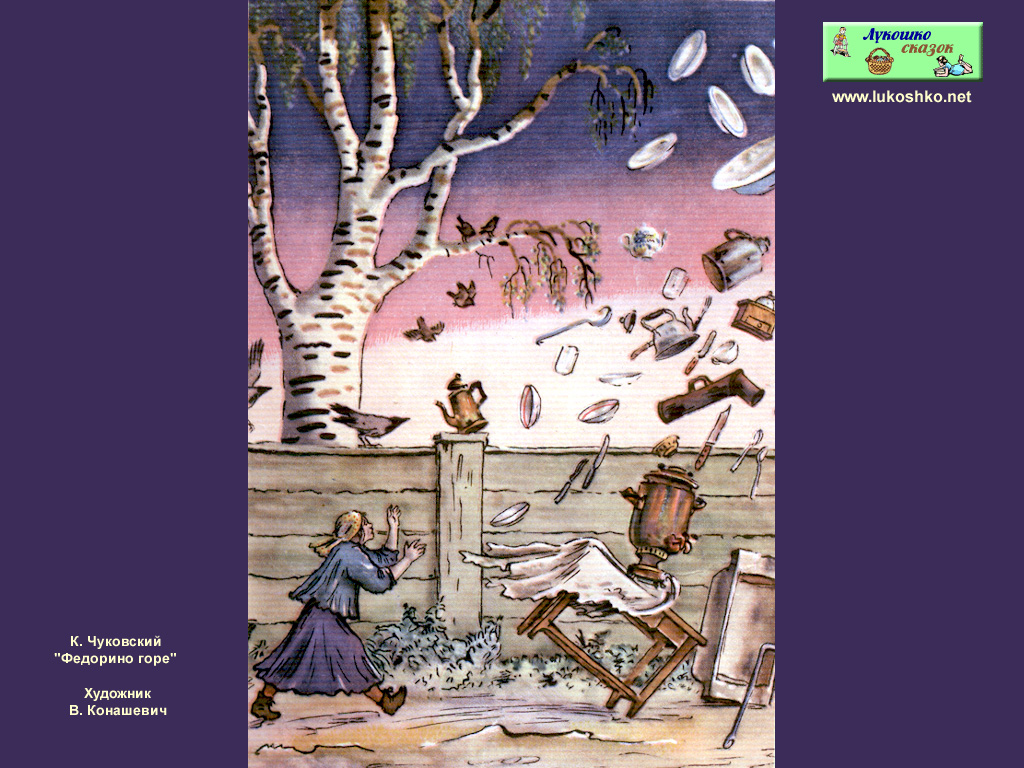 А за ними вдоль забора
Скачет бабушка Федора:
«Ой-ой-ой! Ой-ой-ой!
Воротитеся домой!»
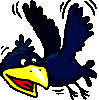 Но ответило корыто:
«На Федору я сердито!»
И сказала кочерга:
«Я Федоре не слуга!»
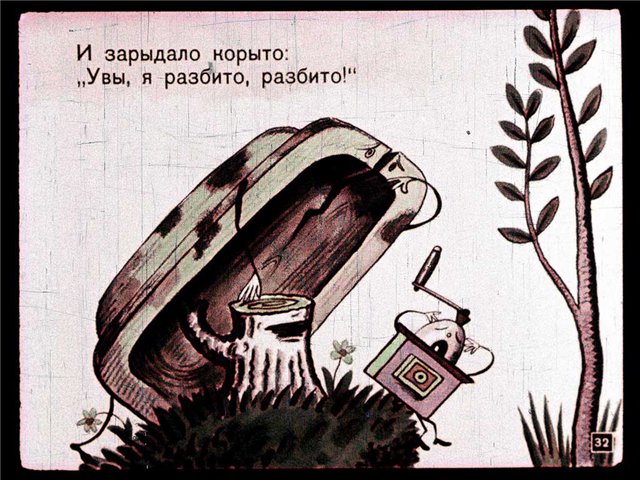 А фарфоровые блюдца
Над Федорою смеются:
«Никогда мы, никогда
Не воротимся сюда!»
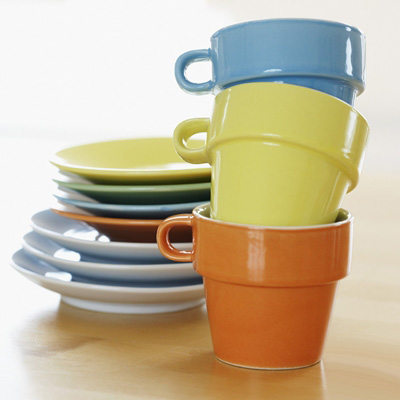 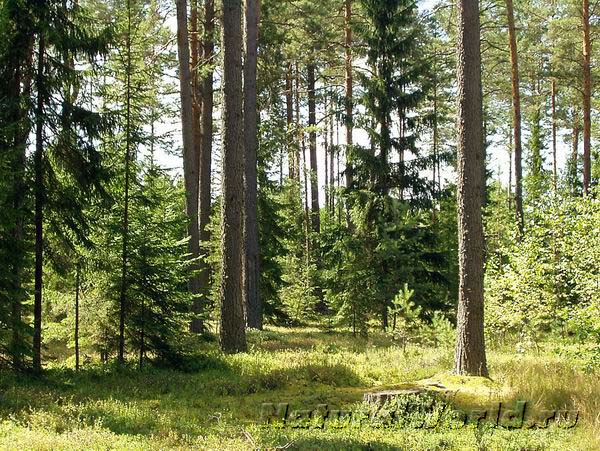 Тут Федорины коты
Расфуфырили хвосты,Побежали во всю прыть,
Чтоб, посуду воротить:
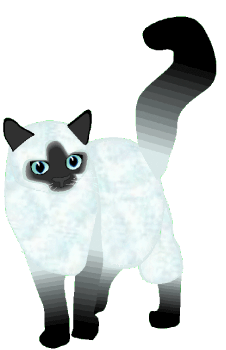 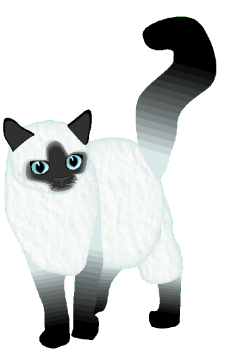 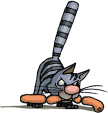 «Эй вы, глупые тарелки,
Что вы скачете, как белки?
Вам ли бегать за воротами
С воробьями желторотыми?
Вы в канаву упадёте,
Вы утонете в болоте.
Не ходите, погодите,
Воротитеся домой!»
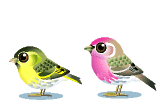 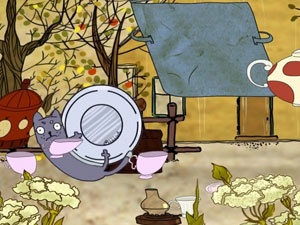 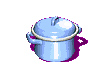 Но тарелки вьются – вьются,
А Федоре не даются:
«Лучше в поле пропадём,
А к Федоре не пойдём!»
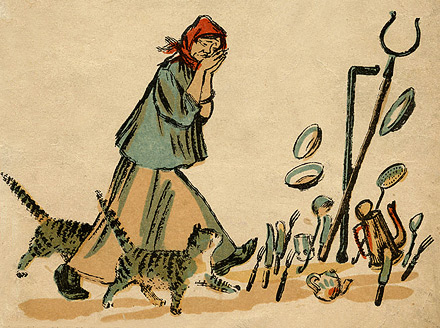 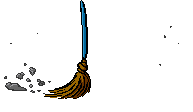 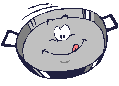 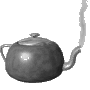 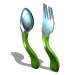 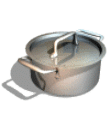 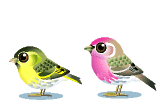 Мимо курица бежала 
И посуду увидала:
«Куд-куда! Куд-куда!
Вы откуда и куда!?»
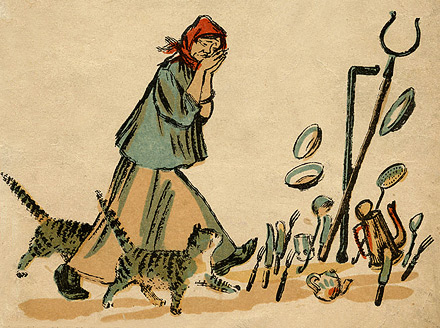 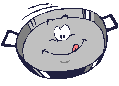 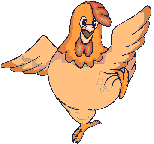 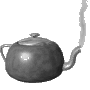 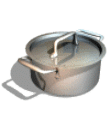 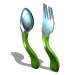 И ответила посуда:
«Было нам у бабы худо,
Не любила нас она,
Била, била нас она,
Запылила, закоптила,
Загубила нас она!»
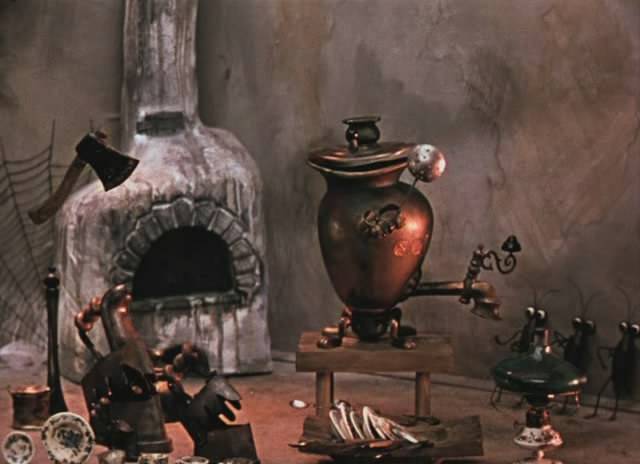 «Ко-ко-ко! Ко-ко-ко!
Жить вам было
            нелегко!»
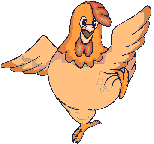 «Да, - промолвил медный таз,-
Погляди-ка ты на нас:
Мы поломаны, побиты,
Мы помоями облиты.
Загляни-ка ты в кадушку –
И увидишь там лягушку.
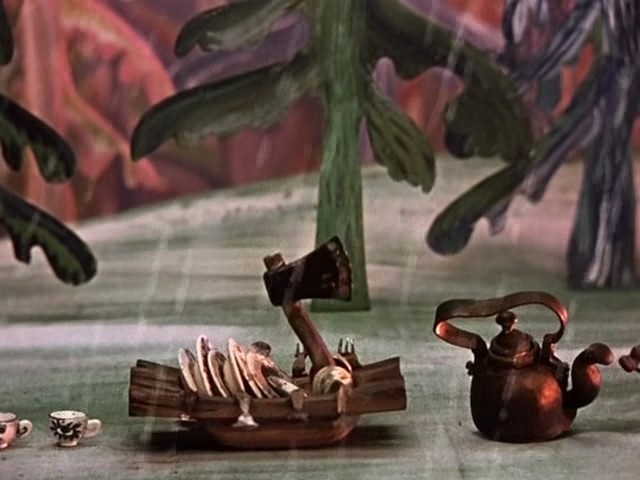 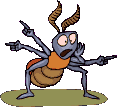 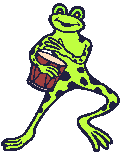 Загляни-ка ты в ушат –
Тараканы там кишат.
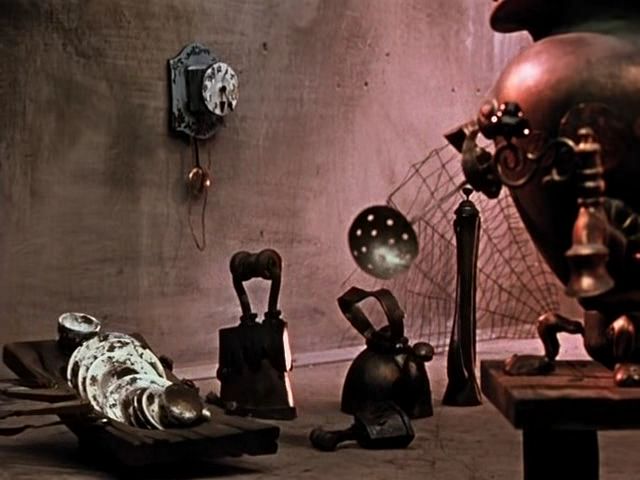 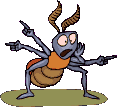 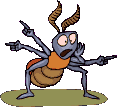 Оттого-то мы от бабы
Убежали, как от жабы.
И гуляем по полям,
По болотам, по лугам,
А к неряхе-замарахе  
Не воротимся!»
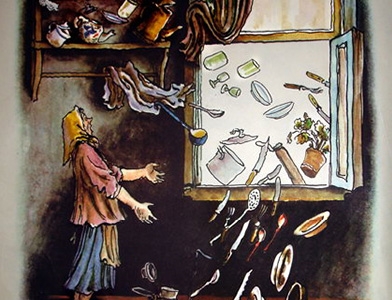 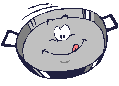 И они побежали
         лесочком,
Поскакали по пням
          и по кочкам.
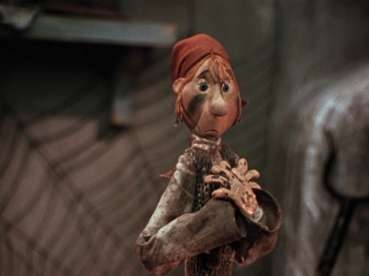 А бедная баба одна,
И плачет, и плачет она.
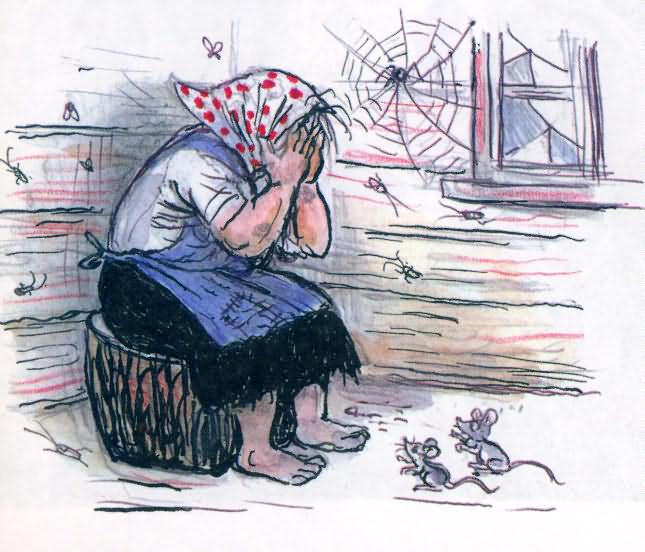 Села бы баба за стол,
Да стол за ворота ушёл.
Сварила бы баба щи,
Да кастрюлю поди поищи!
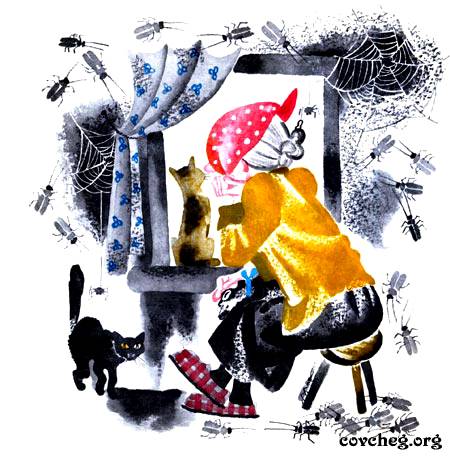 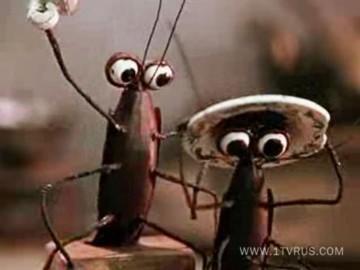 И чашки ушли,
          и стаканы,
Остались
     одни тараканы.
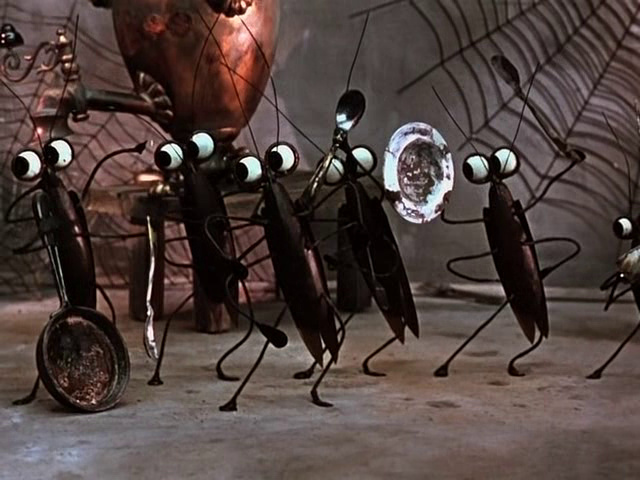 Ой, горе
Федоре,
Горе!
А посуда вперёд и вперёд
По полям, по болотам идёт.
И чайник шепнул утюгу:
«Я дальше идти не могу».
И заплакали блюдца:
«Не лучше ль вернуться?»
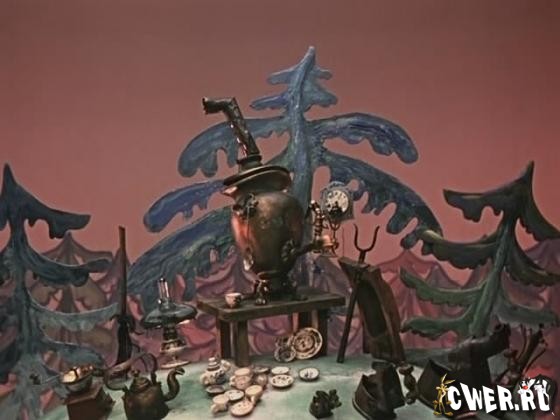 И зарыдало корыто:
«Увы, я разбито,
                 разбито!»
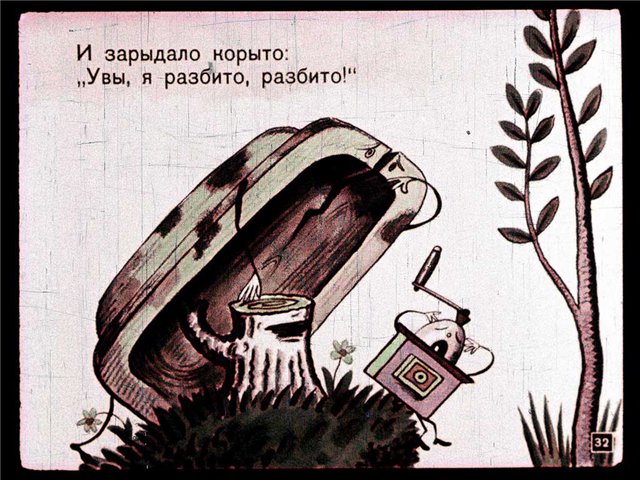 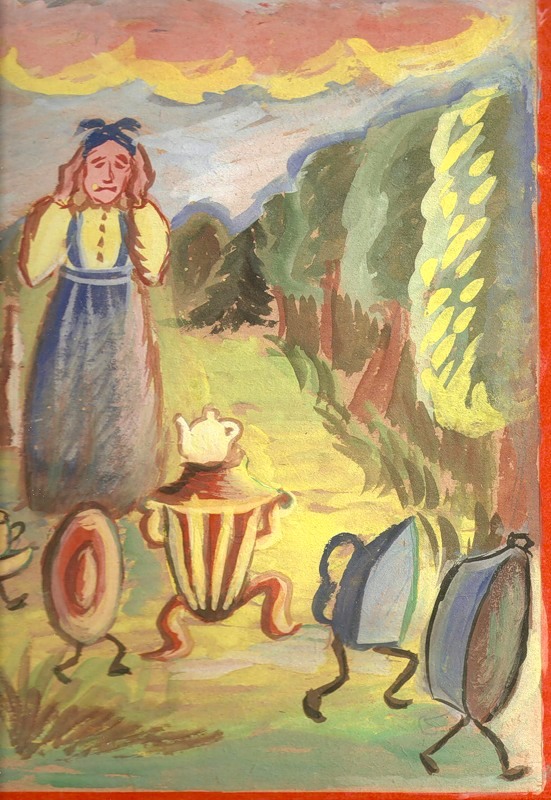 Но блюдо сказало:
«Гляди, кто это там
                   позади?»
И видят:
За ними из тёмного 
                     бора
Идёт-ковыляет Федора.
Но чудо случилося 
 с ней:
Стала Федора добрей.
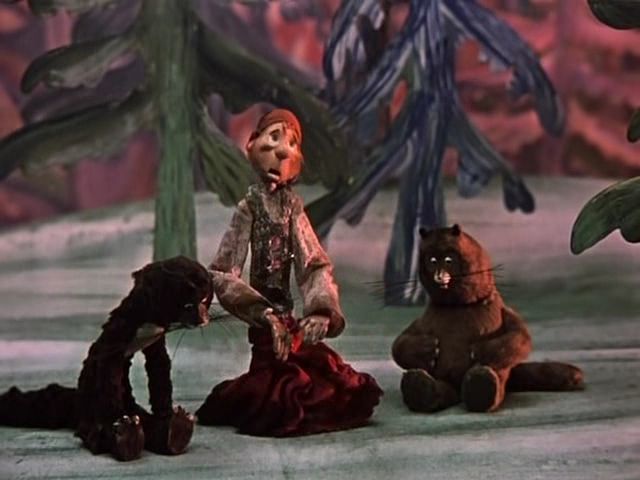 Тихо за ними идёт
И тихую песню поёт:
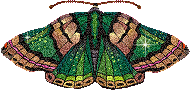 «Ой вы, бедные сиротки мои,
Утюги и сковородки мои!
Вы подите-ка, немытые домой,
Я водою вас умою ключевой.
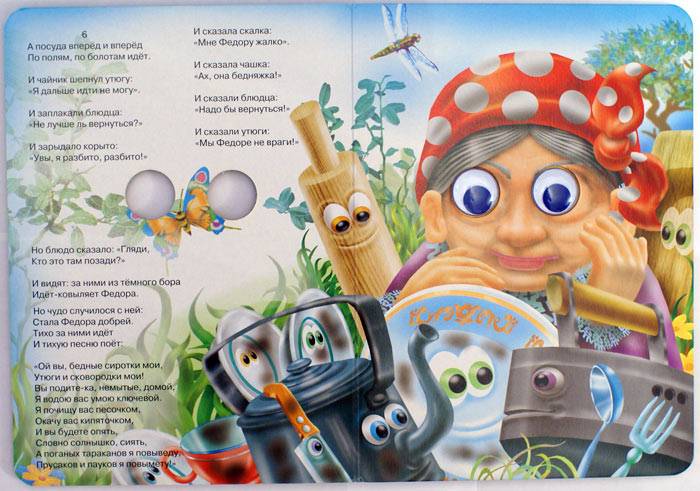 Я почищу вас песочком,
Окачу вас кипяточком.
И вы будете опять,
Словно солнышко, сиять.
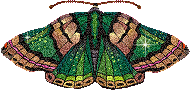 А поганых тараканов я повыведу,
Прусаков и пауков я повымету!»
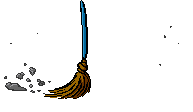 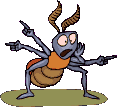 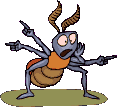 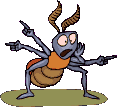 И сказала скалка:
«Мне Федору жалко».
И сказала чашка:
«Ах, она бедняжка!»
И сказали блюдца:
«Надо бы вернуться!»
И сказали утюги:
«Мы Федоре не враги!»
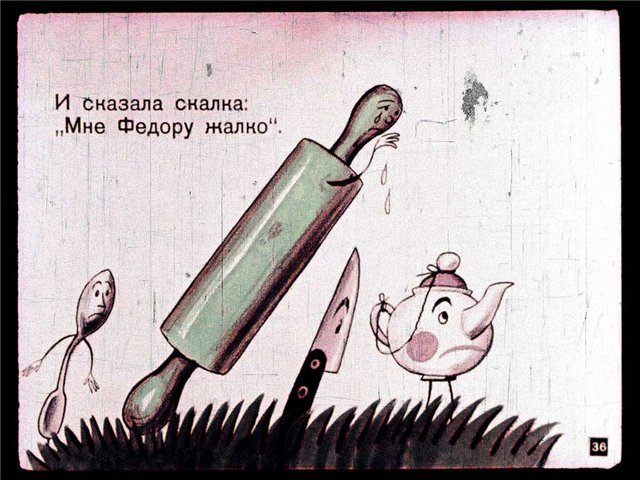 Долго, долго целовала
И ласкала их она,
Поливала, умывала,
Полоскала их она.
«Уж не буду, уж не буду
Я посуду обижать,
Буду, буду я посуду
И любить и уважать!»
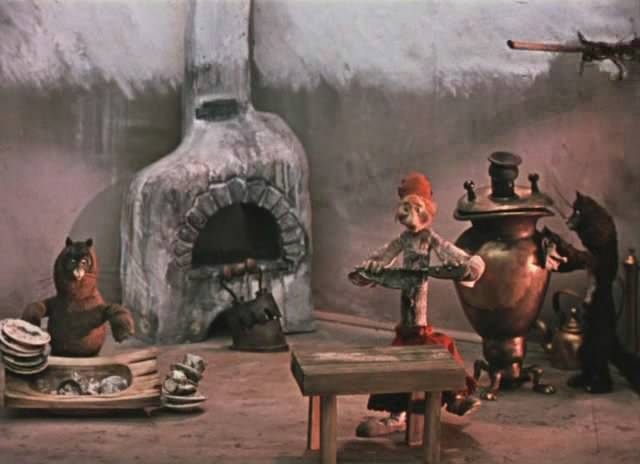 Засмеялися кастрюли,
Самовару подмигнули:
«Ну, Федора,                                                                                                     
                так и быть,
Рады мы тебя
                простить!»
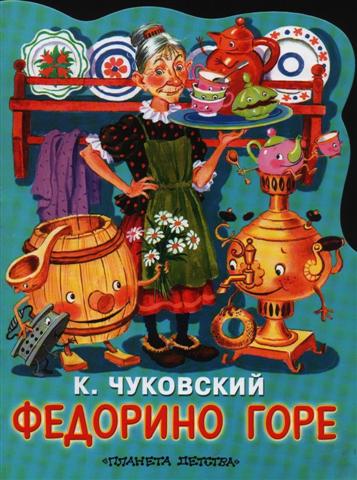 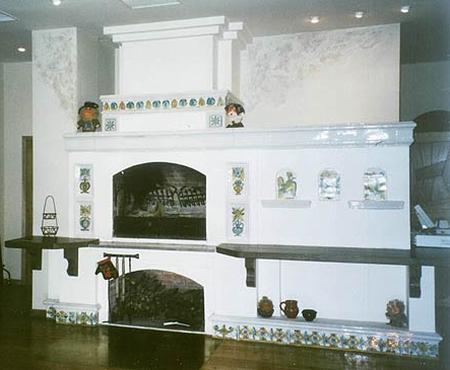 Полетели, зазвенели,
Да к Федоре прямо в печь!
Стали жарить,
Стали печь.
Будут, будут у Федоры
И блины, и пироги!
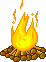 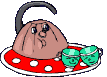 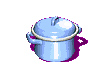 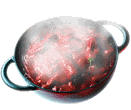 А метла-то, а метла –
                        весела,
Заплясала, заиграла,
                        замела,
Ни пылинки у Федоры
                       не оставила.
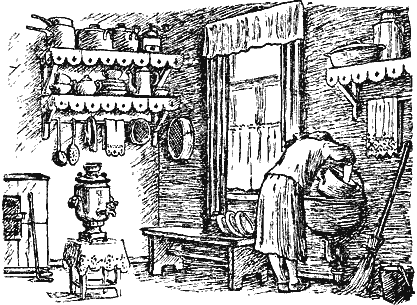 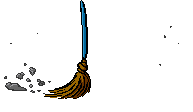 И обрадовались блюдца:
Дзынь – ля – ля!
Дзынь – ля – ля!
И танцуют, и смеются –
Дзынь-ля-ля!
Дзынь-ля-ля!
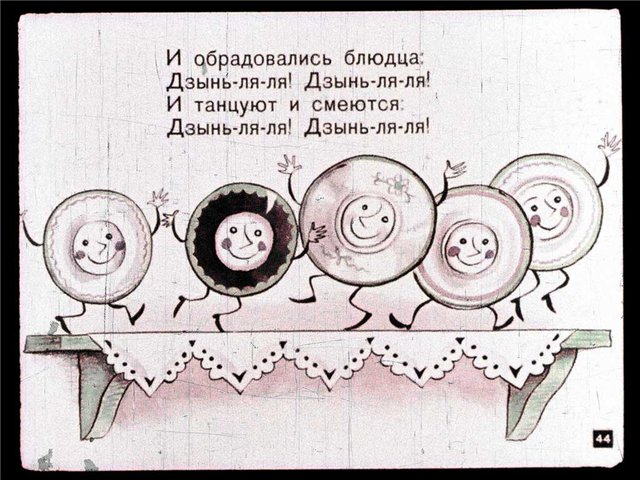 А на белой табуреточке,
Да на вышитой салфеточке
Самовар стоит,
Словно жар горит.
И пыхтит,
И на бабу поглядывает:
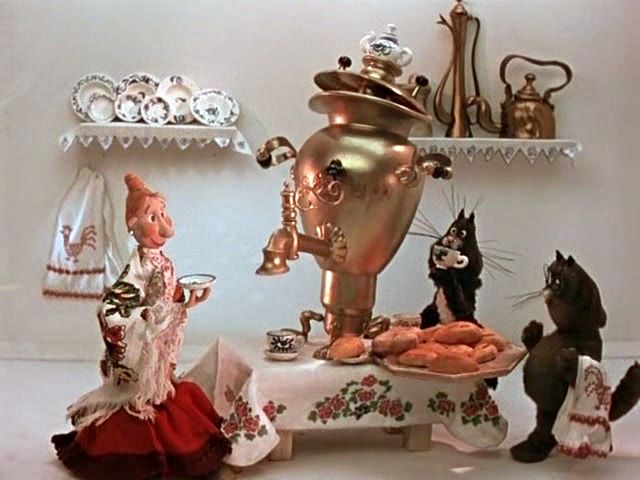 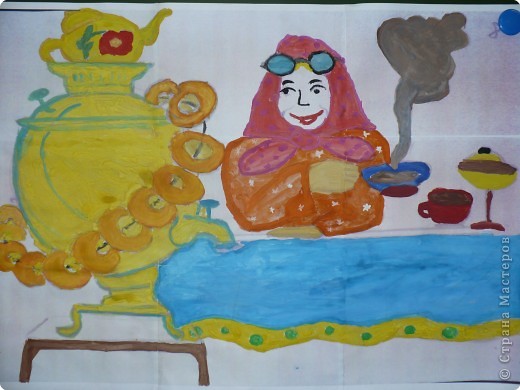 «Я Федорушку прощаю,
Сладким чаем угощаю.
Кушай, кушай
Федора Егоровна!»
В презентации использованы материалы из сети Интернет.
Сказку читает автор К.И.Чуковский.
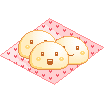 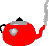 Презентацию подготовила учитель начальных классов 
МОУ СОШ №9 г.Сафоново Смоленской области
Коровина Ирина Николаевна